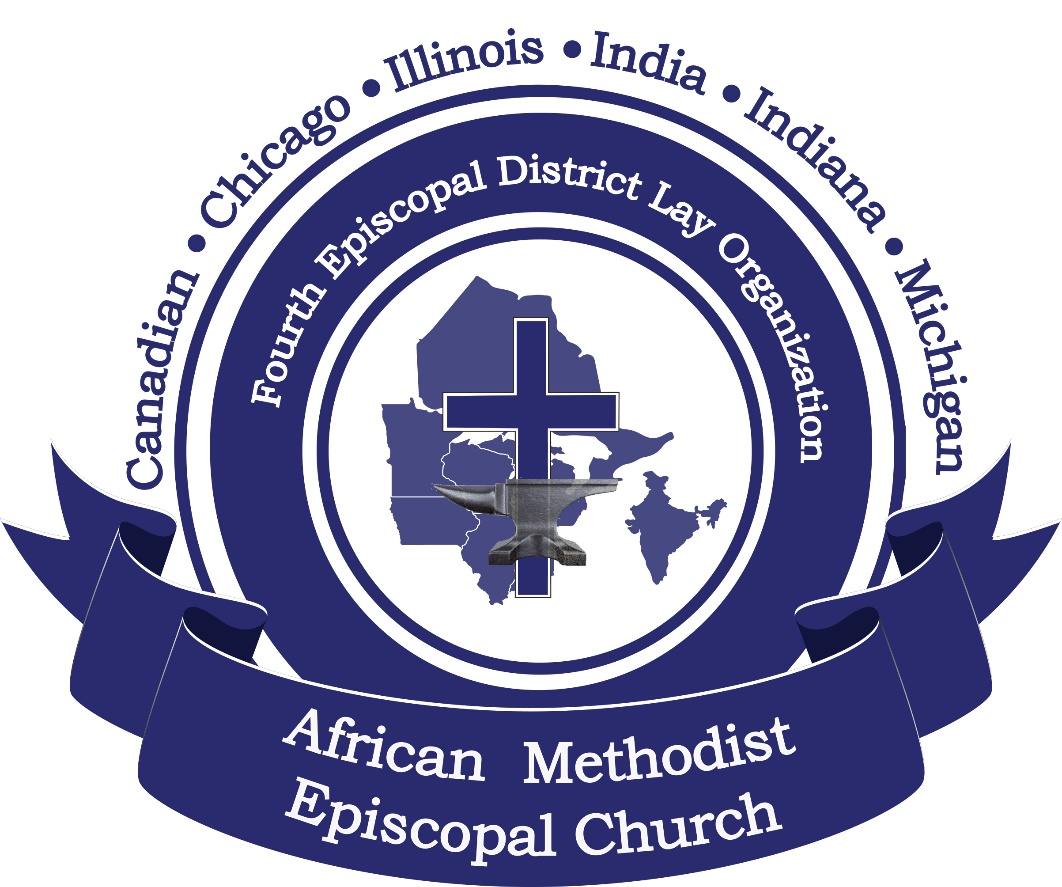 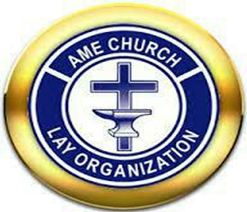 EPISCOPAL LAY PRESIDENT UPDATES
Fourth Episcopal District Lay Organization
Jerry Turner, Jr, Episcopal Lay President
MEMBERSHIP
Number of Lay Organizations:  115
Total Membership of Episcopal District Lay Organization:  2100
Young Adult Membership:  100 
Number of new Lay Organizations:  5
Number of combined/Inter-congregational Lay organizations:  6
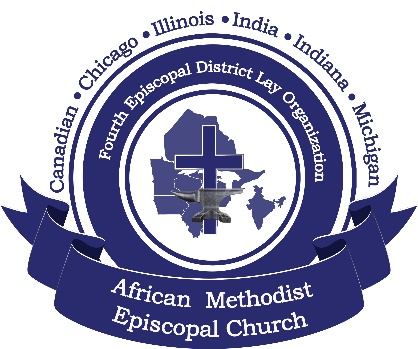 TRAINING Leadership of Michael A. Cousin, Director of Lay Activities
Trainings and Keynote Address:
80th Annual Convention --- Hybrid Experience (Virtual and Onsite – Fairview Heights, IL) 
Technology in a Post Covid Church – Rev. Dr. Virgil Woods
Legislative Hall Presenter  -- Gloria Jeff
Keynote Address --- “We the Laity”  -- Dr. John Thomas, III
Legislative Summit – Working Session—October 7-8, 2022 – Virtual (Minneapolis-St. Paul, MN)
Mr. Jeremy Satterwhite, Keynote Address
Rev. Dr. Michael A. Cousin Sr., the Revision Process
Gloria Jeff, Terrence Sanford, Antionette Williams, Vicki Whitsett Jackson, Leaders
Fall Executive Board Meeting – November 17-18, 2022 (Virtual)
Opening Worship – Rev Jerry Davis, Pastor, Crossroads AMEC, Indianapolis, IN
Courageous Conversations as Laity --- Mrs. Jackie D. Walker, Mrs. Starr Battle, JD., Dr. John Thomas, III
Training in Action –Constitution and Bylaws Working Session for Proposed Changes
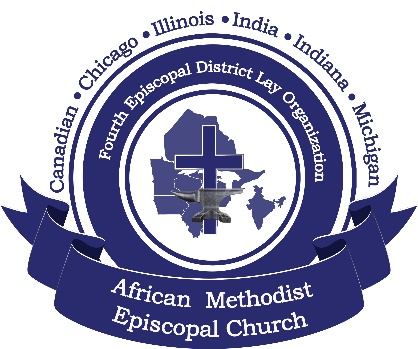 ACCOMPLISHMENTS
Continue to have regular communications with members of the Fourth Episcopal District Lay Organization through weekly emails
Regular touch-base sessions with Lay Presidents, Directors of Lay Activities, and Young Adult Representatives
At each Episcopal gathering we embrace an intergenerational approach in presenters along with clergy participation. 
Have several local lay organizations in the Chicago and Michigan Conferences working together as one.
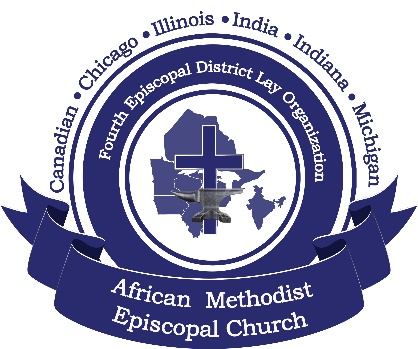 CHALLENGES
Growth of Local Lay Organizations in all of our conferences
Difficulty in recruiting new leaders as Presidents of our local Organizations
Recruitment of leaders on the Conference and Episcopal District levels
New members in the Lay Organization from all generations
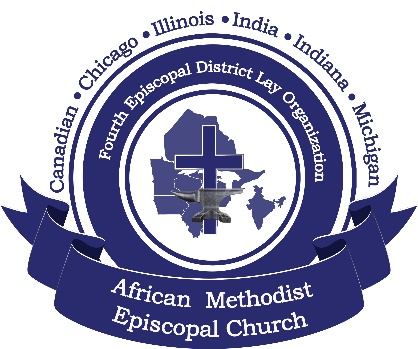 CHALLENGES – HOW CAN WE HELP
Continue to develop pieces of training in membership recruitment 
How can we apply the training we receive at the Connectional Level?
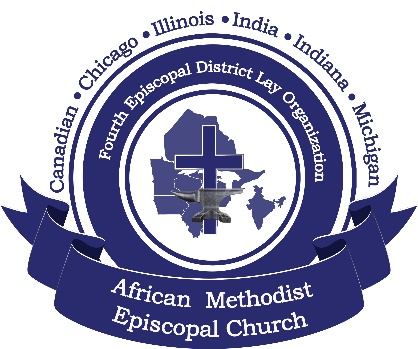 UPCOMING EVENTS
2023 Fourth Episcopal District Spring Board Meeting (March 2023 – Virtual)
2023 81st Annual Lay Convention and Women of Faith Dinner – Sunday, June 25, 2023 – Chicago Hilton
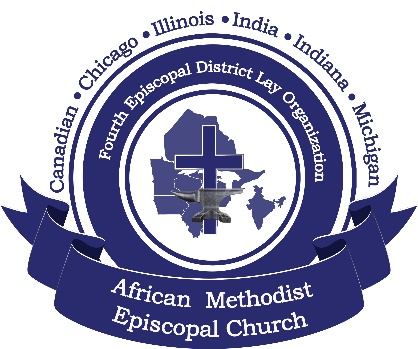 President Turner Travels to 19th Episcopal District Lay Convention
SEE YOU IN JUNE 2023